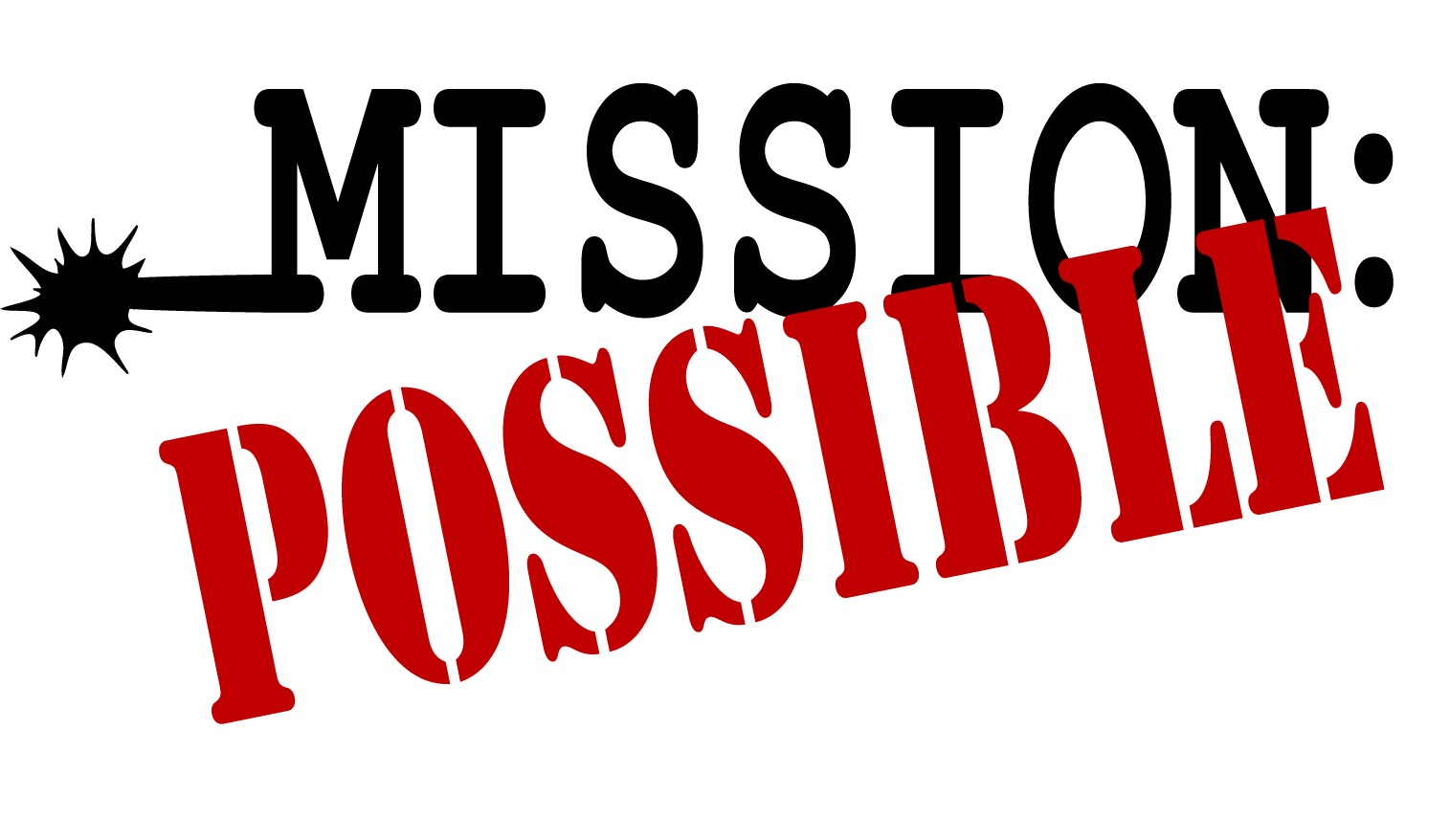 XR!
Welcome to
Access the workshop material: https://bit.ly/2TbQKgw